Międzynarodowy Dzień bez Przemocy –                  2 października
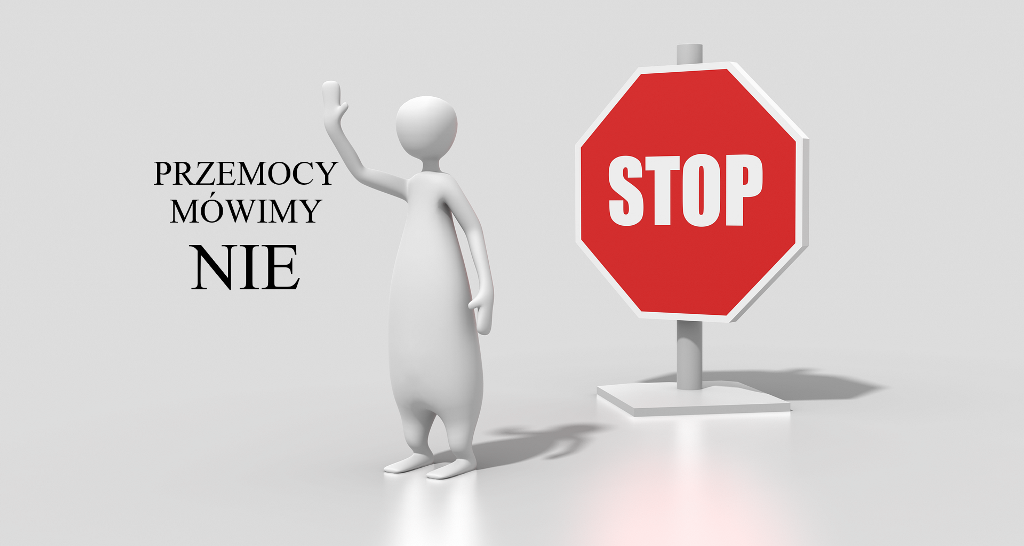 Agata Flaga   Justyna Podgórna
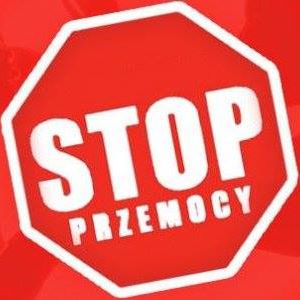 Czym jest przemoc?
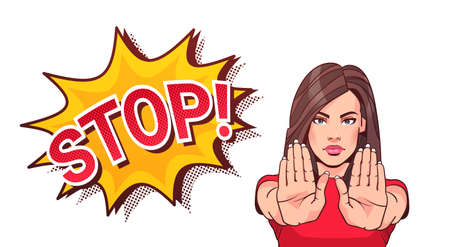 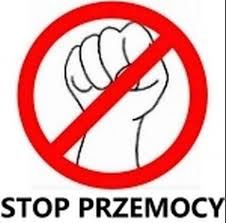 Według Ustawy z dnia 29 lipca 2005 r. o przeciwdziałaniu przemocy w rodzinie, przemoc to jednorazowe albo powtarzające się umyślne działanie lub zaniechanie naruszające prawa lub dobra osobiste członków rodziny, w szczególności narażające te osoby na niebezpieczeństwo utraty życia, zdrowia, naruszające ich godność, nietykalność cielesną, wolność, w tym seksualną, powodujące szkody na ich zdrowiu fizycznym lub psychicznym, a także wywołujące cierpienia i krzywdy moralne u osób dotkniętych przemocą.
    Osoba wobec której stosowana jest przemoc, doznaje cierpienia i szkód fizycznych i psychicznych. Sprawca naraża zdrowie i życie ofiary na poważne szkody. Doświadczanie bólu i cierpienia sprawia, że ofiara ma mniejszą zdolność do samoobrony.

    Formy i rodzaje przemocy:
Przemoc fizyczna – wszelkiego rodzaju działania bezpośrednie z użyciem siły, których rezultatem jest nieprzypadkowe zranienie, np. popychanie, obezwładnianie, policzkowanie, szczypanie, kopanie, duszenie, bicie otwartą ręką, pięścią lub przedmiotami, oblewanie wrzątkiem lub substancjami żrącymi, użycie broni
Przemoc psychiczna – prowadzi do zniszczenia pozytywnego obrazu własnej osoby, wykorzystuje mechanizmy psychologiczne np. wyśmiewanie, poniżanie, upokarzanie, zawstydzanie, narzucanie własnych poglądów, ciągłe krytykowanie, kontrolowanie, ograniczanie kontaktów z innymi ludźmi, stosowanie gróźb, szantażowanie
Cyberprzemoc- to wszelka przemoc z użyciem technologii informacyjnych i komunikacyjnych – komunikatorów, czatów, stron internetowych, blogów, SMS-ów, MMS-ów.
Przykłady cyberprzemocy:
wysyłanie wulgarnych e-maili i SMS-ów
kłótnie internetowe
publikowanie i rozsyłanie ośmieszających informacji, zdjęć i filmów
podszywanie się pod inną osobę
obraźliwe komentowanie wpisów na blogu
przesyłanie linków z obraźliwymi zdjęciami i filmikami znajomym
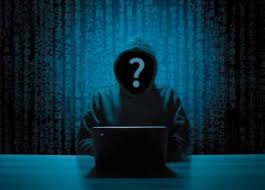 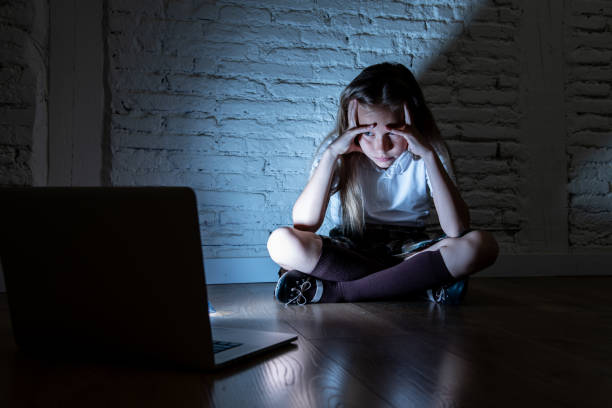 Przemoc seksualna – wymuszanie różnego rodzaju niechcianych zachowań w celu zaspokojenia potrzeb seksualnych sprawcy
Przemoc ekonomiczna – prowadzi do całkowitego uzależnienia finansowego od sprawcy, np. poprzez odbieranie zarobionych pieniędzy, uniemożliwianie podjęcia pracy, niezaspokajanie podstawowych potrzeb rodziny, okradanie, zaciąganie kredytów           i zmuszanie do zaciągania pożyczek wbrew woli współmałżonka
Zaniedbanie – ciągłe niezaspokajanie podstawowych potrzeb fizycznych i emocjonalnych np. brak opieki i uniemożliwianie zaspokajania podstawowych potrzeb fizjologicznych (związanych ze snem, jedzeniem, higieną).
Przemoc wobec samego siebie
Autoagresja przybiera bardzo różne formy, od samookaleczeń po zaniżanie samooceny. Każda z nich może być bardzo niebezpieczna. 
 
Przemoc domowa
Przemoc w rodzinie to wszelkie działania, które mają na celu wykorzystywanie przewagi sił i skierowanie ich przeciw bliskiej osobie. Powoduje zmiany psychiczne i fizyczne u ofiary.
Przeprowadzone badania wykazały, że to zjawisko nieustannie się nasila. Przemoc nad dziećmi może wpływać destruktywnie na całą rodzinę.
Przemoc w rodzinie to nie tylko znęcanie się fizyczne nad członkiem rodziny, ale także dręczenie psychiczne, wykorzystywanie seksualne    i ekonomiczne.
Przemoc rówieśnicza zwana także mobbingiem lub dręczeniem jest zjawiskiem powszechnym w środowisku szkolnym. Są to wszelkie nieprzypadkowe akty godzące w wolność osobistą jednostek lub przyczyniające się do fizycznej, a także psychicznej szkody.
Coraz powszechniejszym rodzajem agresji   rówieśniczej jest dręczenie (ang. bullying) jednych uczniów przez drugich. Sprawcą może być pojedyncza osoba lub grupa.
Formy przemocy rówieśniczej:
Formy bezpośrednie:
- Fizyczna (bicie, szarpanie, popychanie, niszczenie rzeczy, zabieranie i wymuszanie pieniędzy, plucie, kopanie, zmuszanie do wykonywania poniżających, ośmieszających czynności, w tym
       seksualnych).
- Słowna (przezywanie, ubliżanie, wyśmiewanie, grożenie, prowokowanie poprzez np. robienie min lub wyrażanie różnych opinii).
Formy pośrednie:
- Relacyjna (wykluczenie z grupy rówieśniczej, namawianie innych do odrzucenia ofiary,
   rozpowszechnianie plotek).
- Cyberprzemoc (nękanie, straszenie, ośmieszanie poprzez wysyłanie sms-ów, e-maili, wiadomości na czatach, umieszczanie lub rozpowszechnianie kompromitujących treści, zdjęć, filmów w Internecie).
Instytucje i organizacje zajmujące się pomocą ofiarom przemocy:
- Niebieska Linia: (22) 668-70-00, 801-120-002
- Pomoc ofiarom przemocy: (22) 666-00-60
- Policyjny telefon zaufania: 800-120-226.
- Telefon zaufania „Zatrzymaj przemoc” 0-800-120-148
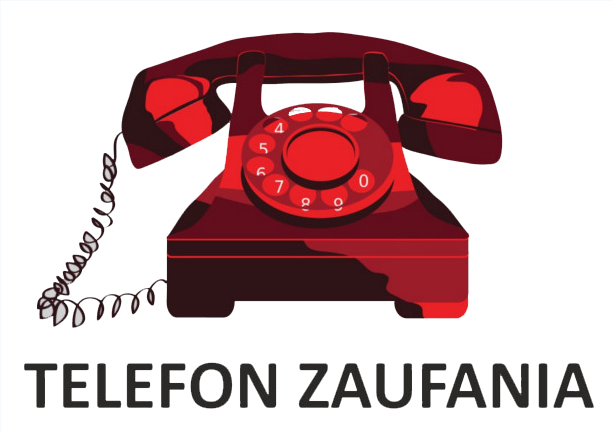 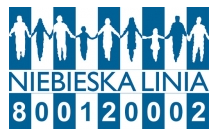